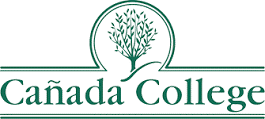 Participatory Governance Survey 2022-2023
Analysis of Spring 2023 campus-wide survey results prepared by 
Office of Planning, Research & Institutional Effectiveness (PRIE)

September 2023
Response rate
# completed surveys up 9% from last survey
2023 = 96
2021 = 88
77% increase in Faculty responses
2023 = 53 
2021 = 30
106% increase in Classified Staff or Manager/Supervisor responses
2023 = 37
2021 = 18
Despite multiple efforts, only 2 students completed the survey, a 94% decrease
2023 = 2 
2021 = 36
Student responses are included in overall aggregate data and removed from breakout by constituency
Respondent Constituency (n=96)
Did you serve on a college participatory governance Council, Senate, or Committee during the 2022-23 academic year?
Are you aware that Cañada launched a new pilot Equity & Antiracism Planning Council this spring?
General Participatory Governance
5 = Strongly Agree
4 = Agree
3 = Do Not Know
2 = Disagree
1 = Strongly Disagree
Program Review Detail
5 = Strongly Agree
4 = Agree
3 = Do Not Know
2 = Disagree
1 = Strongly Disagree
Budget
College Goals
I am aware of Cañada’s goals for the College
Planning
5 = Strongly Agree
4 = Agree
3 = Do Not Know
2 = Disagree
1 = Strongly Disagree
District Procedures
5 = Strongly Agree
4 = Somewhat Agree
3 = Do Not Know
2 = Somewhat Disagree
1 = Strongly Disagree
Participatory Governance Overall
5 = Strongly Agree
4 = Agree
3 = Do Not Know
2 = Disagree
1 = Strongly Disagree
Respondents who disagreed that the voices of all four constituent groups at the College are balanced in Cañada’s participatory governance processes describe where they perceive the imbalance to be
Administration – 38% (13)
“Administration have final word on everything”
Lack of student voice in participatory governance – 27% (9)
Need to do more to “fully support, integrate, and elevate student voices and input” – having students representatives present isn’t enough
Classified Staff don’t have time to participate – 18% (6)
Lack of job flexibility, high workload, little to no support and time for participatory governance
“Same people dominate the conversations” – 12% (4)
Need “term limits” or “cap” on number of committees and hiring teams each person can participate on